11/8/2016
Reverse Direction for DL MU MIMO
Date: 2016-11-10
Authors:
Slide 1
Ou Yang, Intel et al
11/8/2016
Motivation
Reverse Direction (RD) for SISO transmissions is defined in 11ad

RD for DL MU-MIMO- provides efficient UL channel access- may improve TCP throughput- may improve user experience for applications with tight delay constraints

How to support RD for DL MU-MIMO has not yet been defined
Slide 2
Ou Yang, Intel et al
11/8/2016
BlockACK and RD for DL MU-MIMO
RD is a natural extension of BlockACK- RD behavior depends on BlockACK mechanism for DL MU-MIMO

Related work- BlockACK for DL MU-MIMO is defined in 11ac- RD is defined for SISO in 11ad

Goal- define RD behavior for DL MU-MIMO for 11ay- minimize changes introduced to 11ac BlockACK and 11ad RD protocols
Slide 3
Ou Yang, Intel et al
11/8/2016
BlockACK for MU MIMO in 11ac
AP sends out one MU PPDU to the group.
One of the STA (STA1 in the example) sends immediate BlockACK
AP sends BlockACKReq to one of the STAs whose BlockACK has not been collected (STA2 in the example)
The STA that receives the BlockACKReq responds with its BlockACK
AP continues to sends BlockACKReq to one of the STAs whose BlockACK has not been collected if any
AP sends the next MU PPDU
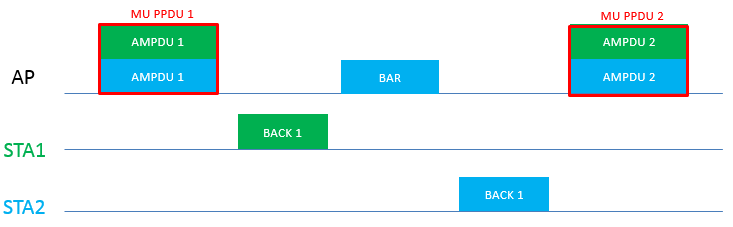 Slide 4
Ou Yang, Intel et al
11/8/2016
RD Behavior in 11ad
Step 1: RD initiator- set RDG = 1 in QoS Control field of the MPDU

Step 2: RD responder- sends BACK or ACK SIFS after RD grant- BACK or ACK can be aggregated with DATA- PPDUs in RD responder burst can be SIFS or RIFS apart- last PPDU in RD responder burst has RDG/MorePPDU = 0, it may expect response- other PPDUs in RD responder burst has RDG/MorePPDU = 1, no response expected

Step 3: RD initiator- sends next PPDU SIFS after successfully receives RD responder’s response- next PPDU may piggyback BACK or ACK (if needed by RD responder)
Slide 5
Ou Yang, Intel et al
11/8/2016
Solution: RD for DL MU-MIMO (1)
Step 1: RD initiator indicates RD grant to a specific STA
AP/PCP grants RD to the STA that sends immediate BACK after MU MIMO PPDU- set RDG = 1 and ACK Policy = 0 0
AP/PCP grants RD to the STA that is polled by BlockAckReq for BACK- aggregate BAR with QoS Null- QoS Null has RDG/MorePPDU = 1
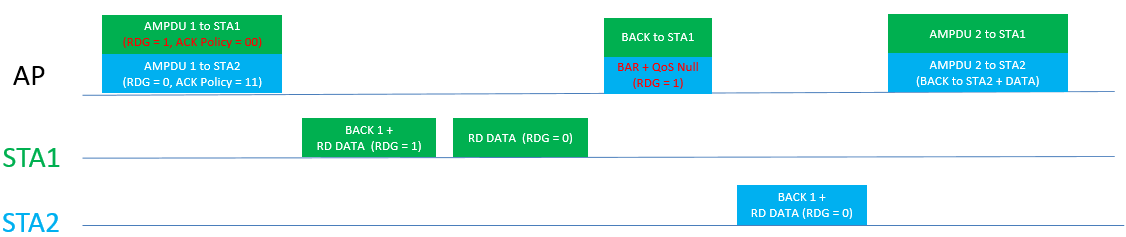 Slide 6
Ou Yang, Intel et al
11/8/2016
Solution: RD for DL MU-MIMO (2)
Step 2: RD responder utilizes RD grant
RD responder sends RD response burst with single PPDU- BACK, or- AMPDU (BACK + QoS DATA with RDG/MorePPDU = 0), or- AMPDU (BACK + QoS Null with RDG/MorePPDU = 0)
RD responder sends RD response burst with multiple PPDUs- first AMPDU (BACK + QoS DATA with RDG/MorePPDU = 1)- following PPDUs (QoS DATA with RDG/MorePPDU = 1)- last PPDU (QoS DATA with RDG/MorePPDU = 0)
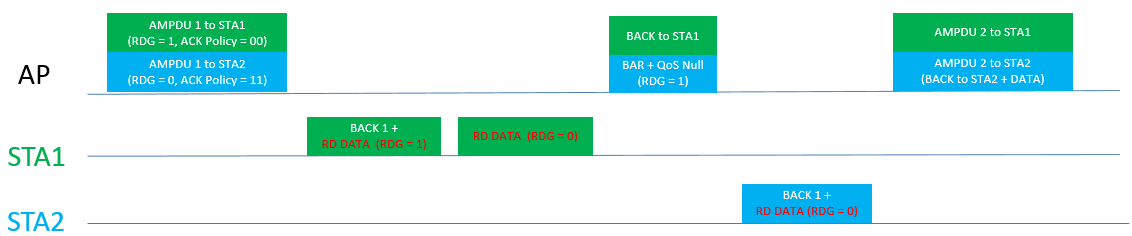 Slide 7
Ou Yang, Intel et al
11/8/2016
Solution: RD for DL MU MIMO (3)
Step 3: RD initiator responds to RD responder burst
If BACK is required by the RD responder, RD initiator sends BACK to RD responder- along with the next BAR, or- along with AMPDU (BACK + QoS DATA) to the RD responder in the next MU PPDU
If BACK is not required, RD initiator continues with sending- next BAR, or- next MU PPDU
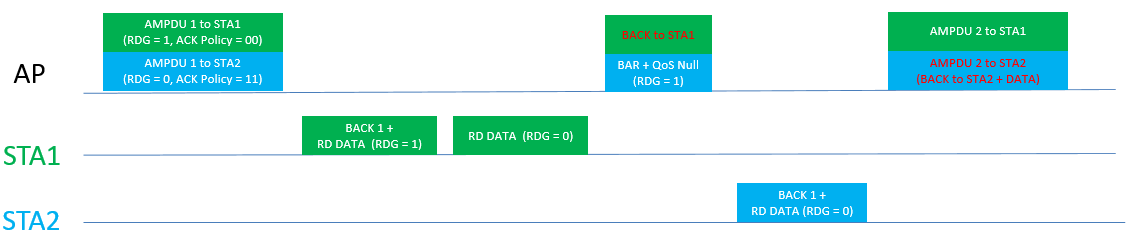 Slide 8
Ou Yang, Intel et al
11/8/2016
Conclusion
We recommend to enable RD for DL MU MIMO to improve UL channel access efficiency

RD solution for DL MU MIMO- Reuse BlockACK protocol for MU MIMO in 11ac- Reuse RD protocol for SISO in 11ad- Flexibility to enable RD for arbitrary number of STAs per MU PPDU
Slide 9
Ou Yang, Intel et al
11/8/2016
Straw Poll
Do you agree to insert the following sentence in the SFD that 11ay shall support RD for DL MU-MIMO transmission?

Do you agree to insert the following sentence in the SFD that 11ay shall adopt the BlockACK mechanism defined in 11ac for DL MU-MIMO?

Do you agree to insert the following sentence in the SFD that DL MU-MIMO transmission shall support RD accordingly to the rules described in slide 6, 7 and 8?
Slide 10
Ou Yang, Intel et al